Virtualización con Hyper-V{El hypervisor incluido en Windows Server 2008}
David Cervigón Luna
IT Pro Evangelist
Microsoft Ibérica
http://blogs.technet.com/davidcervigon
Agenda
Introducción y requerimientos
Arquitectura
Funcionalidades
Seguridad
Alta disponibilidad
El Datacenter virtualizado
Idea muy novedosa…
¡¡En 1960!!
IBM M44/44X
IBM CP-40
IBM CP/CMS
…………
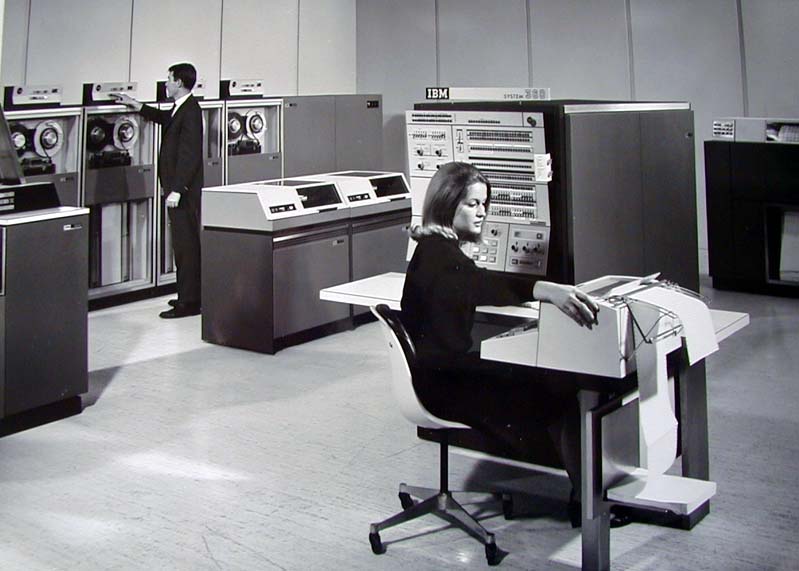 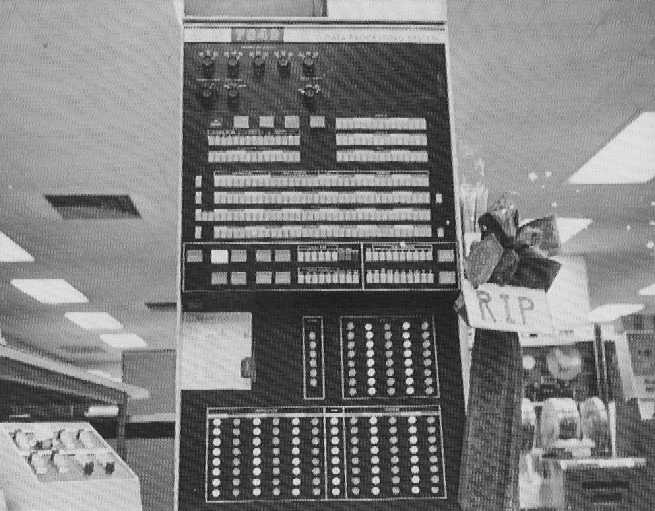 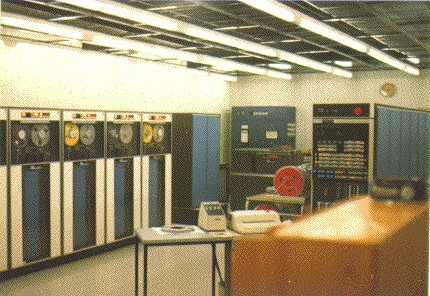 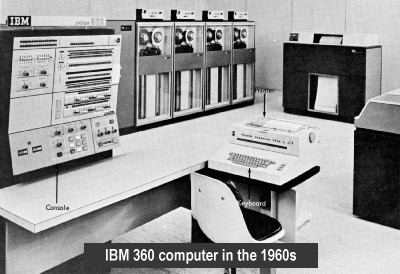 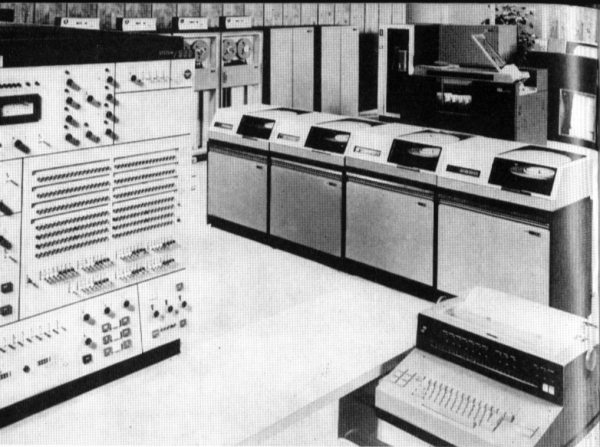 {Intel}
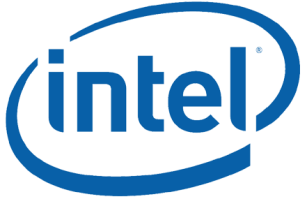 partner
Antonino Albarran
Intel
Virtualización Asistida por Hardware
Virtualización sólo por software
Virtualización asistida por hardware
El procesador le ofrece a la Máquina Virtual el nivel de privilegios esperado (Anillo -1)
Elimina la necesidad de hacerlo por software
Puede mejorar el rendimiento de la máquina Virtual considerablemente
Anillos de Protección en IA
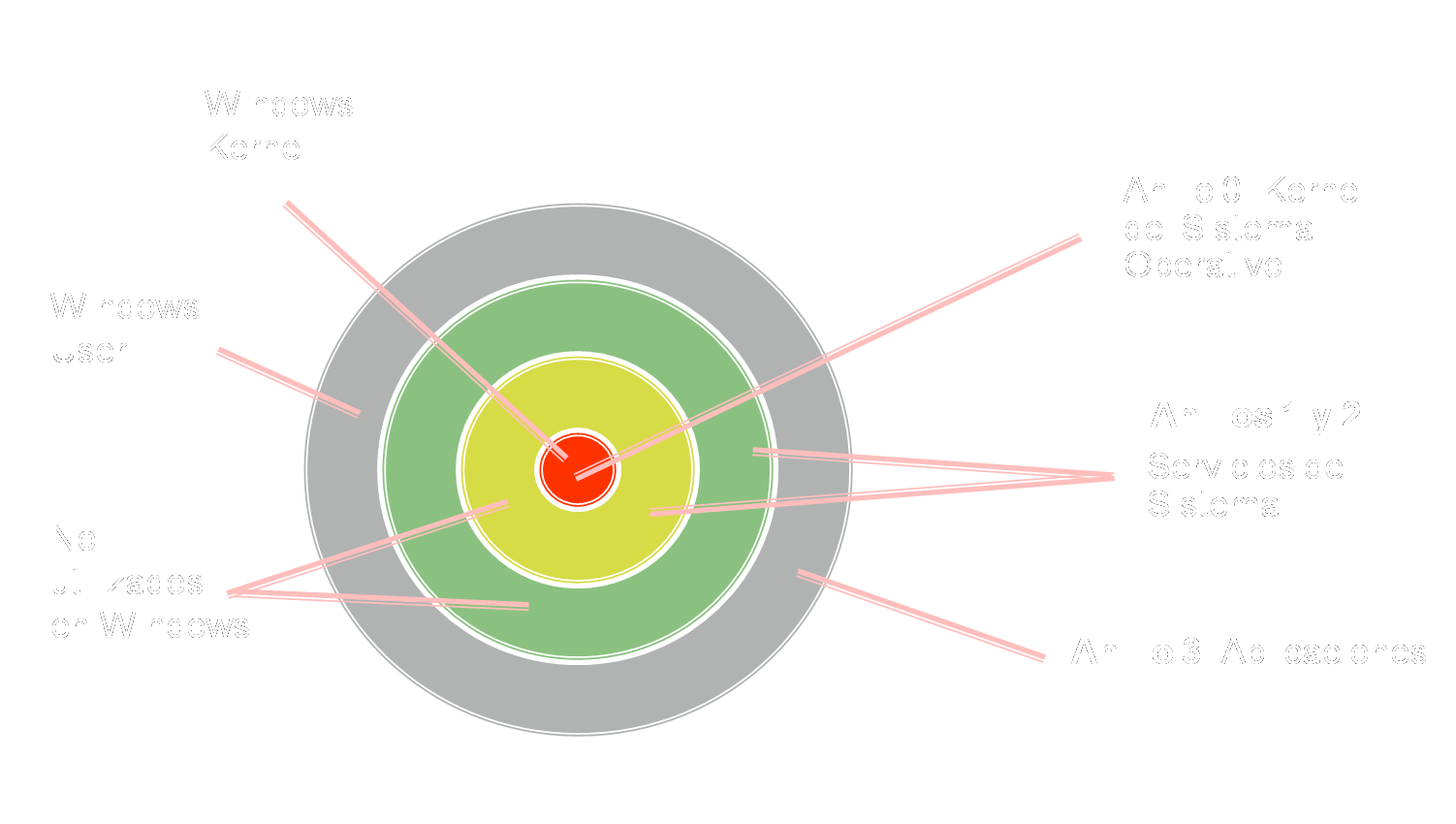 Virtualización de una CPU
Guest
Anillo 0

Traducción binaria

(Lenta)
Anillo 3

Ejecución Directa

(Rápida)
VMM
CPU
“Ring compression”
SO Guest
SO Host
Virtual Server
WebApp
Aplicaciones
IIS
Virtual Server
Service
Anillo 3	(Guest User Mode)
Anillo 1	(Guest Kernel Mode)
Anillo 3		User - Mode
Anillo 0	(Guest Kernel Mode)
VM Additions
Anillo 0		Kernel - Mode
Windows Server 2003 o XP
Anillo 0 (Host Kernel-Mode)
Kernel
VMM.sys
VMM.sys (del Host)
CPU
CPU
Evolucion de la Tecnología de Virtualization Intel®
Antes
Hoy
Mañana
Futuro
Intel VT-d  y 
VT-gen2
Rendimiento y E/S mejorados
Continuas 
Mejoras en la 
Arquitectura
Intel VT
Virtualizacion más robusta y sencilla
Re-mapeo DMA
Asignación de dispositivos E/S
Mejoras en la arq.
Virtualizacion 
solo SW
Virtualización asistida por HW
Intel VT + Failover + Disaster Recovery +….
Server
Consolidacion
de servidores
VMM más Seguras y estables
Datacenter Dinamico
Soporte a la Virtualización Integrado permite nuevos modelos de uso
La plataforma ideal para Virtualización
Servidores basados en procesadores Intel Xeon  
El máximo rendimiento proporcionado por procesadores de 4 núcleos para soportar más maquinas virtuales 
La tecnología Intel VT proporcina rendimiento casi nativo para las maquinas virtuales
Cachés mas grandes e interconexiones de alta velocidad dedicadas
Plataformas más robustas y con redundancia frente a fallos
Arquitecturas mas eficientes en potencia con todas las ventajas de los transistores de 45nm
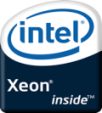 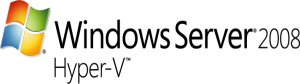 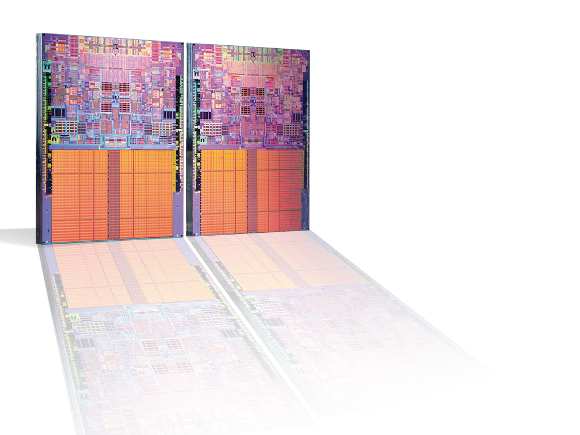 Los procesadotes Intel Xeon proporcionan un rendimiento multitarea líder para la virtualización con Hyper-V
Requerimientos de Hyper-V
Hardware
Arquitectura x64 (no IA64)
Virtualización asistida por hardware
AMD-V o Intel-VT
Data Execution Prevention (DEP) en el hardware
NOTA: La BIOS debe soportar y tener habilitadas estas opciones. Hay que apagar/encender el equipo después de hacer algún cambio (no basta reiniciar)
Software
Una edición x64 de Windows Server 2008
Standard/Enterprise/Datacenter/Hyper-V Server
Drivers
Drivers
Drivers
Drivers
Drivers
Drivers
Drivers
Drivers
Drivers
Drivers
Drivers
Drivers
Arquitecturas de Hypervisores
Monolíticos
Mas simple que un kernel moderno, pero con cierto nivel de complejidad
Tiene su propio modelo de drivers
Micro-Kernel
Fincionalidad dimple de particionado
Mayor fiabilidad, con menor superficie de ataque
Sin códico de terceros
Los drivers corren en las particiones
VM 1
(Admin)
VM 2
VM 3
VM 2
(“Child”)
VM 3
(“Child”)
VM 1(“Parent”)
Virtualization 
Stack
Hypervisor
Hypervisor
Hardware
Hardware
Proporcionado por
Arquitectura de Hyper-V
OS
ISV / IHV / OEM
VM Worker Processes
Microsoft Hyper-V
Microsoft / XenSource
Particiones Hijas
Particion Padre
Aplicaciones
Aplicaciones
Aplicaciones
Aplicaciones
User Mode
WMI Provider
VM Service
Windows Server 2008
Non-Hypervisor Aware OS
Windows Kernel
Windows Kernel
Xen-Enabled Linux Kernel
Windows Server 2003, 2008
VSP
IHV Drivers
Synthetic
Devices
Drivers
Kernel Mode
VMBus
Linux VSC
VSC
Emulation
VMBus
VMBus
Windows hypervisor
Hypercall Adapter
Ring -1
“Designed for Windows” Server Hardware
¿Por qué no dehacerse de la particion padre?
En un Hypervisor monolítico no es posible la defensa en profundidad
¡Todo lo que corre en el hypervisor lo hace en el modo más privilegiado del sistema!
Virtual
Machine
Virtual
Machine
Virtual
Machine
User
Mode
User
Mode
User
Mode
Ring 3
Kernel
Mode
Kernel
Mode
Kernel
Mode
Ring 0
Scheduler
Memory Management
Storage Stack
Network Stack
VM State Machine
Virtualized Devices
Binary Translators
Drivers
Management API
Ring -1
Hardware
Hypervisor en Micro-kernel
Defensa en profundidad
Usa la virtualización asistida por hardware como protección
Hyper-V no utiliza traducción binaria
Superficie de ataque muy reducida
Virtual
Machine
Virtual
Machine
Parent Partition
VM State Machine
Virtualized Devices
Management API
User
Mode
User
Mode
Ring 3
Storage Stack
Network Stack
Drivers
Kernel
Mode
Kernel
Mode
Ring 0
Scheduler
Memory Management
Ring -1
Hardware
Funcionalidades de Hyper-V
Particiones hijas tanto de 32-bit (x86) como de  64-bit (x64)
Maquinas Virtuales SMP con 2/4 cores
Hasta 64 GB de memoria en máquinas virtuales
Acceso Pass-through a disco para VMs
Live Backup: Integración con Volume Shadow Service
Estándar DMTF para interfaz de gestión por WMI
Posibilidad de sacar Snapshots de las máquinas virtuales
Control flexible de recursos
Posibilidad de establecer niveles mínimos y máximos de los recursos de CPU y red.
Networking robusto: Soporte a NLB y VLAN
Manipulación Offline del virtual hard disk (.vhd)
Migración de VMs desde MS Virtual Server
Seguridad
Aislamiento
No se comparten dispositivos virtualizados
VMBus separado para cada VM
No hay compartición de memoria
Cada VM tiene su propio espacio de direccionamiento
Las VMs no pueden intercomunicarse, excepto a través de la red
Las VMs no pueden realizar ataques DMA porque no están mapeadas a dispositivos físicos
Las VMs no pueden escribir en el hypervisor
La partición padre no puede escrbir en el hypervisor
Emulados vs. "Aligerados"
Alta disponibilidadQuick Migration
Save state
Salva el estado de la Máquina Virtual
Mover la máquina virtual
Mueve la conexión del almacenamiento al host destino
Restaurar el estado y continuar la ejecución
VHDs
SAN Storage
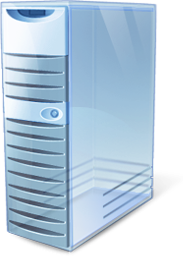 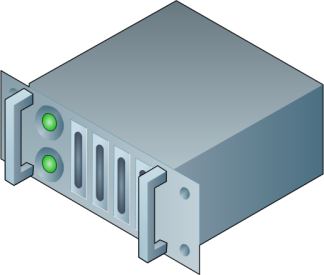 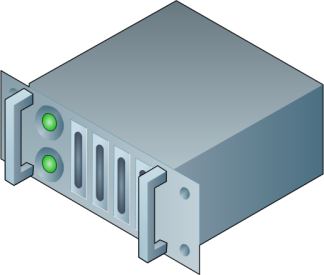 Network Connectivity
¿Cómo de rápida es la migración rápida?
¡Bastante rápida!
Windows Server 2008 & System Center El Datacenter virtualizado
Domain
Controller
WAN
Granja de virtualización
(14 + 2 Servers)
Replicación
System Center
Configuration Manager
SAN
32 conexiones
System Center
Virtual Machine Manager
Switch de fibra 
de 32 puertos
Ethernet
System Center
Operations Manager
System Center
Data Protection Manager
Ejemplo de Infraestructura de Virtualización

Windows Server 2008 x64 Edition EE/DTC
Quad Proc/Quad Core con AMD-V o Intel VT
128GB de memoria (1TB máximo)
2 2Gb FC con MPIO
1 NIC dedicada para gestión
NICs de 4 puertos dedicadas a VMs
{Hewlett Packard}
partner
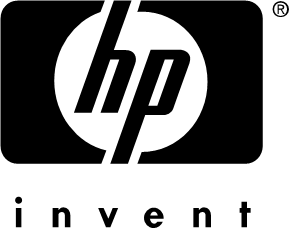 Angel García Merino
Pre-sales Technology Consultant
HP Industry Standard Servers
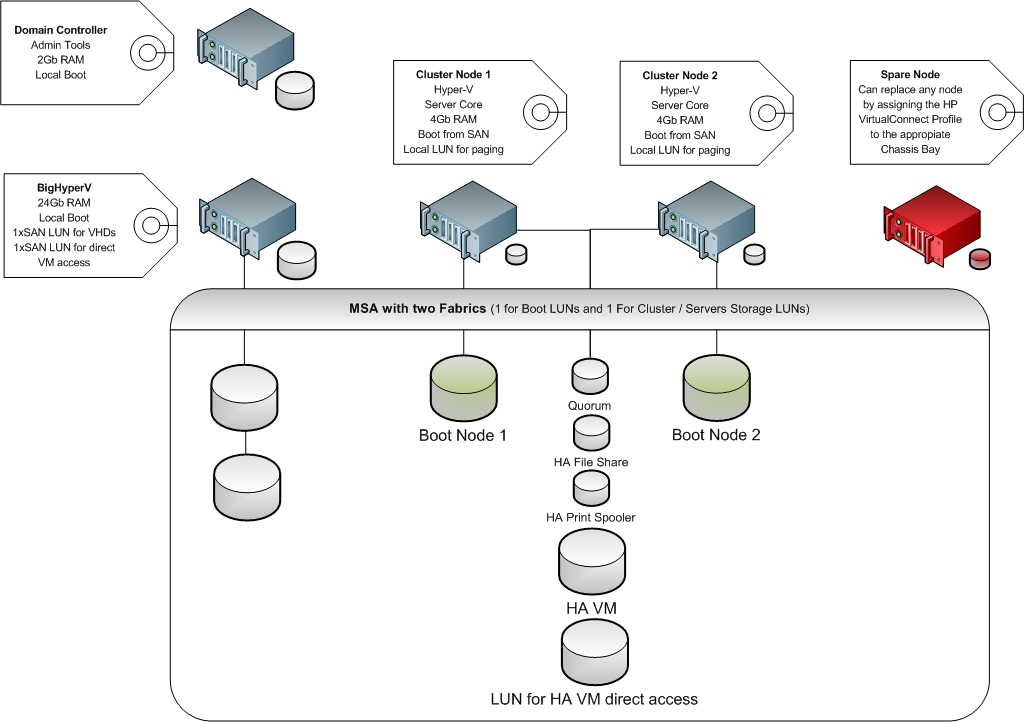 {Hyper-V en acción}
demo
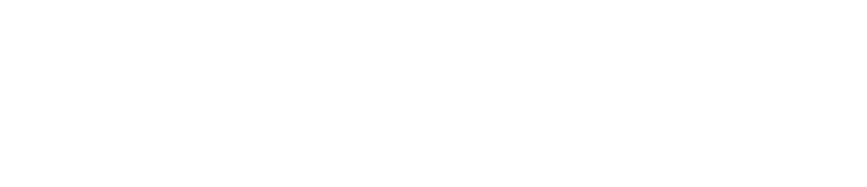 © 2007 Microsoft Corporation. All rights reserved. Microsoft, Windows, Windows Vista and other product names are or may be registered trademarks and/or trademarks in the U.S. and/or other countries.
The information herein is for informational purposes only and represents the current view of Microsoft Corporation as of the date of this presentation.  Because Microsoft must respond to changing market conditions, it should not be interpreted to be a commitment on the part of Microsoft, and Microsoft cannot guarantee the accuracy of any information provided after the date of this presentation.  MICROSOFT MAKES NO WARRANTIES, EXPRESS, IMPLIED OR STATUTORY, AS TO THE INFORMATION IN THIS PRESENTATION.
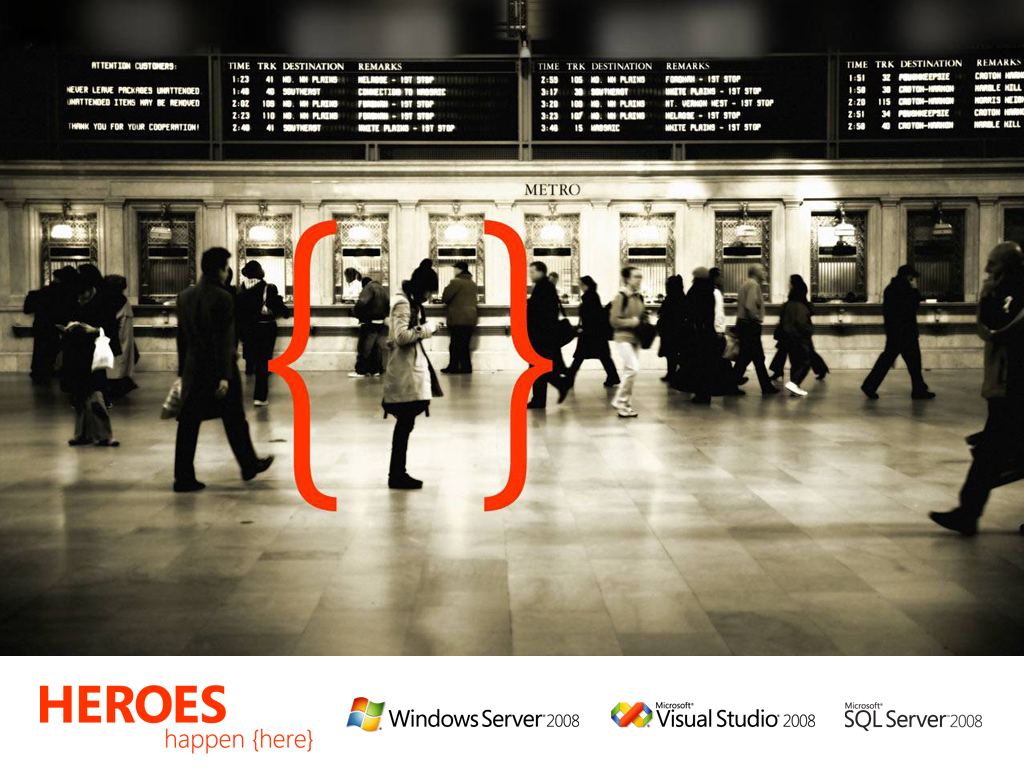